SUMMER 2024 GOVERNMENT INTERNSHIP INFORMATION SESSION
AUDREY LITVAK
AL3735@COLUMBIA.EDU
APPLICATION PROCESS: CONGRESS
Our Website: gca.columbia.edu
Our Programs and Initiatives --> Congressional Internships
Every Member of Congress and Committee offers internships for college students and information about the internships can be found on their websites
There is no one standard application
Application requirements vary between members, as do deadlines (usually in March)
Resume
Cover Letter
Writing Sample
References
Many Congressional Internships are now paid, with stipends up to $2k/month
APPLICATION PROCESS: STATE & LOCAL
9 city agencies offering summer internships - info found on the DCAS website, with applications opening in early March
51 city council seats with many offices offering internships
State internships are offered through the Department of Civil Service with options across the state including Albany, New York City, Buffalo, Syracuse, Watertown, and Utica - Applications are open from Feb-April 24
State Assembly and Senate members also offer internships
DECIDING WHERE TO APPLY
535 members plus 37 standing committees with additional sub-, joint, and select committees
Invest the time upfront to identify your policy interest and political priorities
Challenging to align your interests with MoC that work on those topics
Start by looking at committee assignments or the committees themselves
Good options to also look at are your hometown representation and NYC members 
Nadler (Judiciary)
Espaillat (Appropriations and Budget)
Meng (Appropriations - CJS)
Gillibrand (Armed Services, Ag, Aging, Intelligence)
Schumer (Rules, Intelligence; Majority Leader)
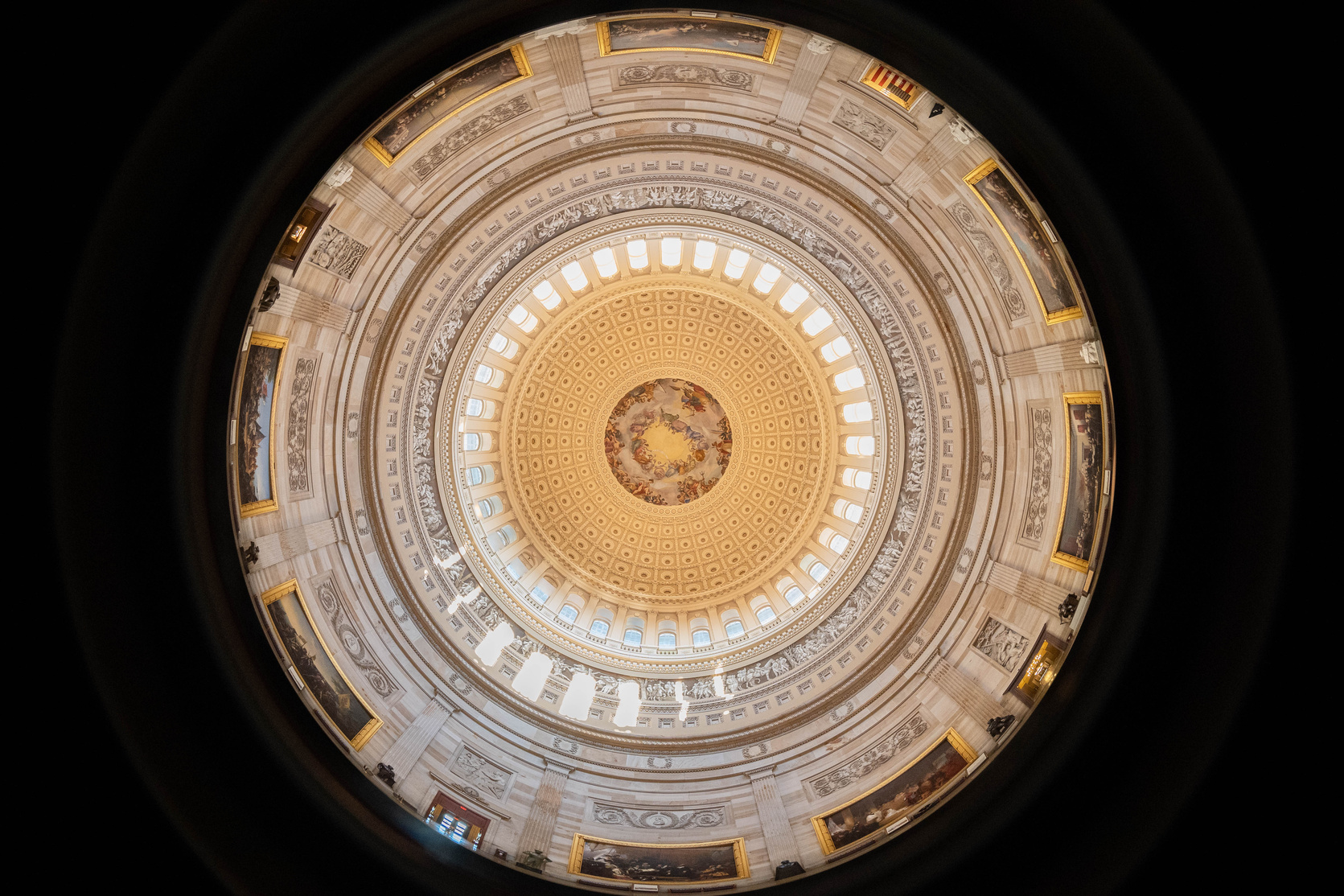 DISTRICT OFFICE INTERNSHIPS
If you choose to work locally, either in NYC or at home, you can also look into district offices
DC offices focus more on legislative process, responding on policy, and press and digital communications
District offices focus on constituent relations and local district challenges
WHAT DO YOU DO DURING A CONGRESSIONAL INTERNSHIP?
DC Office: Answer phones, give tours, write constituent correspondence, research for legislative staff, attend briefings, attend receptions, assist on press releases and social media
District Office: Research for constituent casework, answer phones, plan community events
HOW CAN I AFFORD THIS?
Ensure the internship is paid
Local University Internship Housing Programs (GWU, Georgetown, American, Catholic U)
WISH (Washington Intern Student Housing)
Craigslist
GCA Internship Stipend Program
Modest, and amount depends on applicant pool 
PELL eligible priority
DC based internships over summer only
Deadline 3/17/2024